Breaking SparkTop 5 Mistakes to avoid when using Apache Spark in Production
Neelesh Srinivas Salian
Outline
Introduction to Spark
Information gathering
Classification of the Issues
Description	
Remedies
Q&A
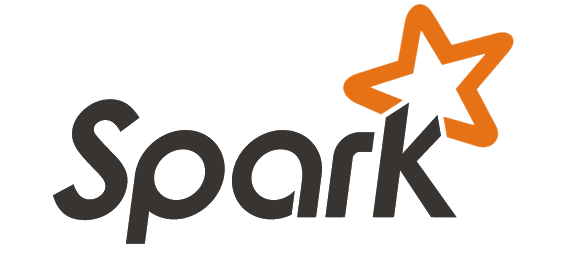 [Speaker Notes: So just to begin with a brief introduction:
Spark is an in-memory framework that enables a user to process data and perform analytics using the different components within it.
This includes Core (Which is the main crux or the engine of Spark)
Streaming (which allows you to process data that comes to the user in the form a stream of bits)
MLLib ( the machine learning library that empowers the users to explore the usage of Machine learning algorithms to enable better insights)
SQL ( the SQL engine in the Spark framework )


Spark, on the other hand, is a data-processing tool that operates on those distributed data collections; it doesn't do distributed storage.

Having been in the environment that includes a lot of other components that form the CDH ecosystem, Spark has increased a lot in terms of Adoption.]
Information Gathering
Source:
Cloudera Customer Opened Cases
Posts in Cloudera Community Forums
Spark use cases for the following:
Spark Core
Spark Streaming
Spark on YARN
Problems in the Ingest pipelines
Problems in interacting with Kafka
Usually Resource Management issues
Regular Spark Applications and memory configuration problems
Classification
Scaling of the Architecture 
Memory Configurations 
End user Code 
Incompatible Dependencies 
Administration/Operation related issues
1. Scaling of the Architecture
1. Increase in the cluster Size

2. Utilization of the Cluster
1. Scale of the Architecture: Larger Datasets
1. Understand the initial setup and current one

2. Look at logs / console to find the error

3. Determine parameters

4. Tune away
2. Memory Configurations
YARN

Remember:
Container Memory
yarn.nodemanager.resource.memory-mb 
 
Container Memory Maximum
yarn.scheduler.maximum-allocation-mb
 
Container Memory Minimum
yarn.scheduler.minimum-allocation-mb
Standalone

Java Heap Size of Worker in Bytes 
worker_max_heapsize

Java Heap Size of Master in Bytes 
master_max_heapsize
2. Memory Configurations: Insufficient Memory
Symptoms:

Executor error:  ERROR util.SparkUncaughtExceptionHandler: Uncaught exception in thread Thread[Executor task launch worker-0,5,main]
java.lang.OutOfMemoryError: Java heap space


Driver error:  ERROR actor.ActorSystemImpl: Uncaught fatal error from thread [sparkDriver-akka.actor.default-dispatcher-60] shutting down ActorSystem [sparkDriver]
java.lang.OutOfMemoryError: Java heap space
Cause:

The driver or executor is configured with a memory limit that is too low for the application being run.
2. Memory Configurations: Insufficient Memory
Understand Spark Configuration Order of Precedence
Spark configuration file: Parameters are passed to SparkConf.
Command-line arguments are passed to spark-submit, spark-shell, or pyspark.
Cloudera Manager UI properties set in the spark-defaults.conf configuration file.

Verify the Driver and Executor Memory Used
Environment tab in History Server
Check driver and executor memory usage values

Increase the Heap
Caveat: do not set the spark.driver.memory config using SparkConf , use - - driver-memory
     spark.driver.memory
     spark.executor.memory
3. End User Code
Why chose Spark code over MapReduce?

Expensive Operations

Syntax / Command Errors
4. Incompatible Dependencies
1. Incorrectly built jars

2. Version mismatch
4. Incompatible Dependencies: Classpath Issues
Symptoms
Error: Could not find or load main class org.apache.spark.deploy.yarn.ApplicationMaster 
java.lang.ClassNotFoundException: org.apache.hadoop.mapreduce.MRJobConfig
java.lang.NoClassDefFoundError: org/apache/hadoop/fs/FSDataInputStream
ImportError: No module named qt_returns_summary_wrapper
4. Incompatible Dependencies: Classpath Issues
What to Do?

Verify if an application is using classes that are not part of the framework (Hadoop/Spark)

Verify that an application is built using correct artifacts.
5. Administration/Operation Related issues
1. Management of Cluster

2. User-related issues

3. Security/Permissions

4. No Configurations setup
Summary
Learn from the Mistakes

Be prepared 

References:
Tuning Spark Blog Cloudera
Tuning YARN Cloudera
Spark Documentation
Credits
Wilfred
Paula
Bjorn
Mark
Anand
Sean
Attila
Thank you
Neelesh Srinivas Salian
LinkedIn
Email: neeleshssalian@gmail.com
Twitter: NeelS7